連動文

私は東京へ飛行機に乗りに行きます。

	我 去  东京  坐 飞机。
	Wǒ  qù Dōngjīng zuò fēijī.

私は飛行機に乗って東京へ行きます。

	我 坐 飞机 去 东京。
	Wǒ  zuò fēijī qù Dōngjīng.

※連動文の動詞句は、動作の行われる順番に並べる
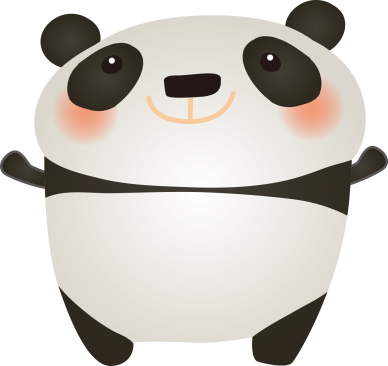 連動文

Ｑ　あなたは来年、どこへ留学に行きますか？

	你 明年 去 哪儿 留学？
	Nǐ míngnián  qù   nǎr   liúxué?

Ａ　私は来年、上海へ留学に行きます。

	我 明年 去 上海 留学？
	Wǒ míngnián  qù Shànghǎi liúxué?
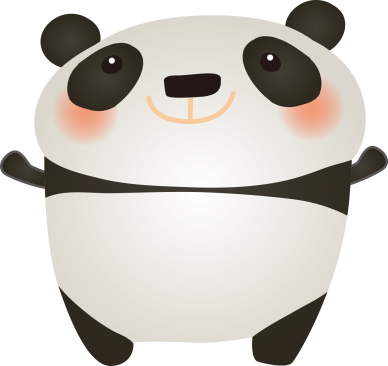